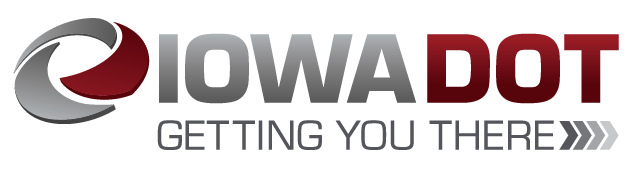 State Recreational Trails Program
Funding Recommendation
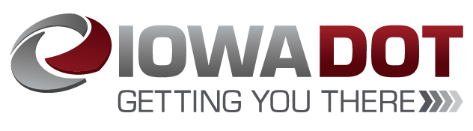 State Recreational Trail Program
Created in 1988
Available to cities, counties, state agencies, local governments, or non-profit organizations through an application program
Purpose is to establish recreational trails in Iowa for the use, enjoyment and participation of the public.
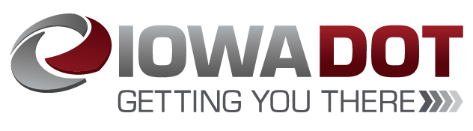 Project Evaluation Criteria
Need in terms of population to be served and existing trails in the area (25 points)
Compatibility with local, areawide, regional or statewide plans (15 points)
Benefits of multiple uses and recreational opportunities (20 points)
Quality of the site (25 points)
Economic benefits to the local area (10 points)
Special facilities for disabled users (5 points)
Project is "shovel ready“ and will be completed by 6-30-2024 (25 points)
Projects with cash match (5 points)
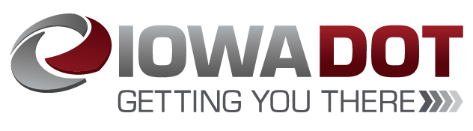 Available Funding and Application Summary
Available Funding:
FY 2022 Legislative appropriation from the Rebuild Iowa Infrastructure Fund:	$1,500,000
Application Summary:
Total number of projects:  37
Total project costs:  $36,588,196
Total amount requested:  $14,525,462
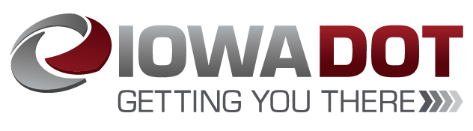 List of Applications Recommended
Jump to applications not recommended for funding
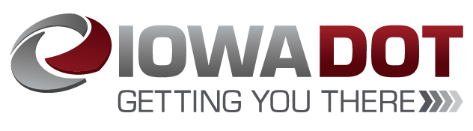 List of Applications Recommended
Jump to applications not recommended for funding
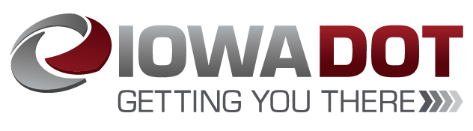 Map of Applications Received
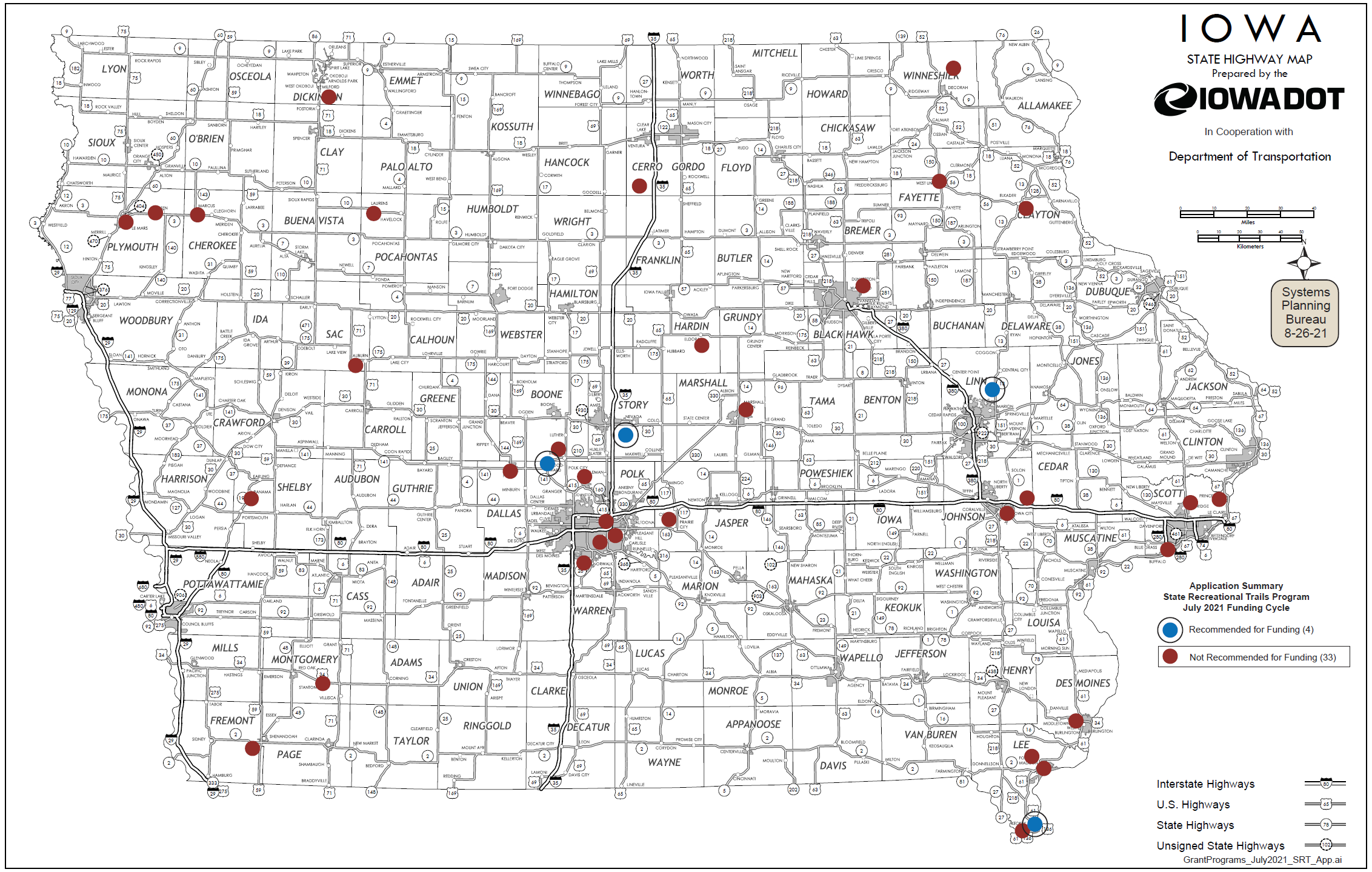 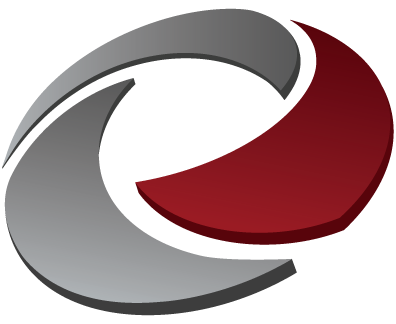 QUESTIONS?
Craig Markley, Systems Planning Bureau
craig.markley@iowadot.us
515-239-1027
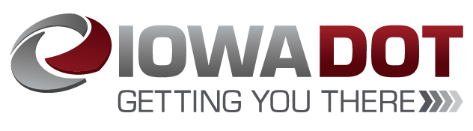 Heart of Iowa Nature Trail: Paving Skunk River Bridge to 610th Avenue
(Story County Conservation Board)

This project includes improvements and hard surfacing of 1.9 miles of existing limestone trail beginning at the east end of South Skunk River Scenic Bridge and ending at 610th Avenue.



Total Cost:    $674,000	
Requested:   $384,000  (57%)
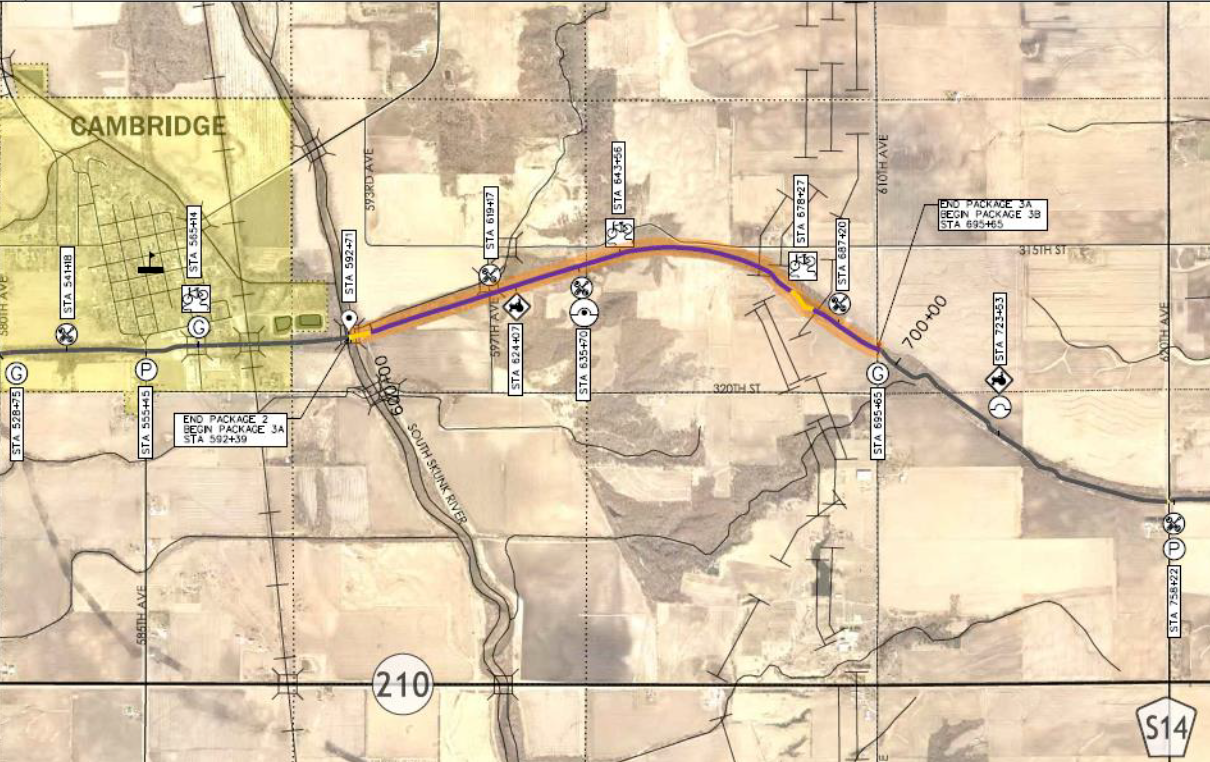 Return to List of Applications Recommended
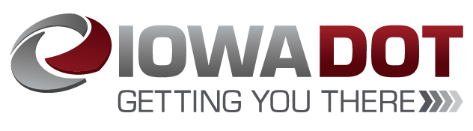 Raccoon River Valley Trail to High Trestle Trail Connector: S Avenue to Iowa 210
(Woodward)

This phase connects to the existing High Trestle Trailhead along Iowa 210. The connection begins at S Avenue and travels east ending at the trailhead entrance on Iowa 210.




Total Cost:         $393,000	
Requested:        $220,080  (56%)
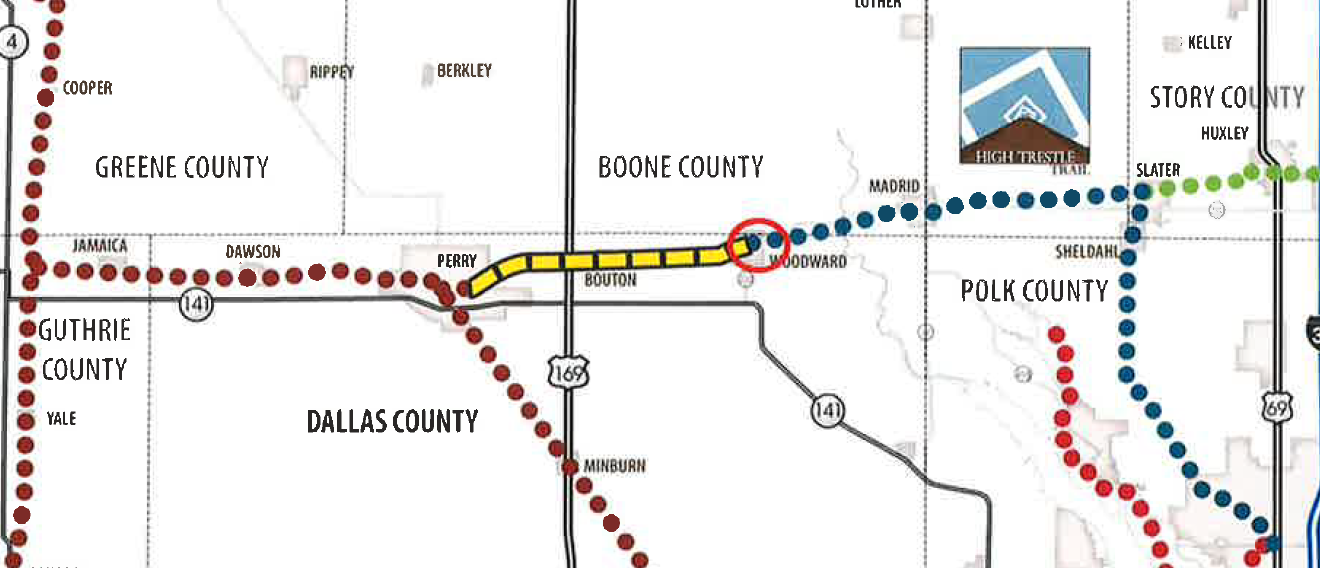 Return to List of Applications Recommended
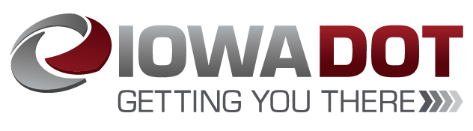 Grant Wood Trail: Paving Waldo’s Rock Park to Oxley Road
(Linn County Conservation Board)

This project applies a hard surface to 2.8 miles of existing limestone trail. Beginning at Waldo’s Rock Park travelling east and ending at Oxley Road. Project is an extension of previous 2.4 miles of hard surfacing on the east end of Marion. Trail provides both a grassed, soft surface for runners and horseback riders and a hard surface for bikes, wheelchairs and strollers.
Total Cost:    $735,000	
Requested:   $400,000  (54%)
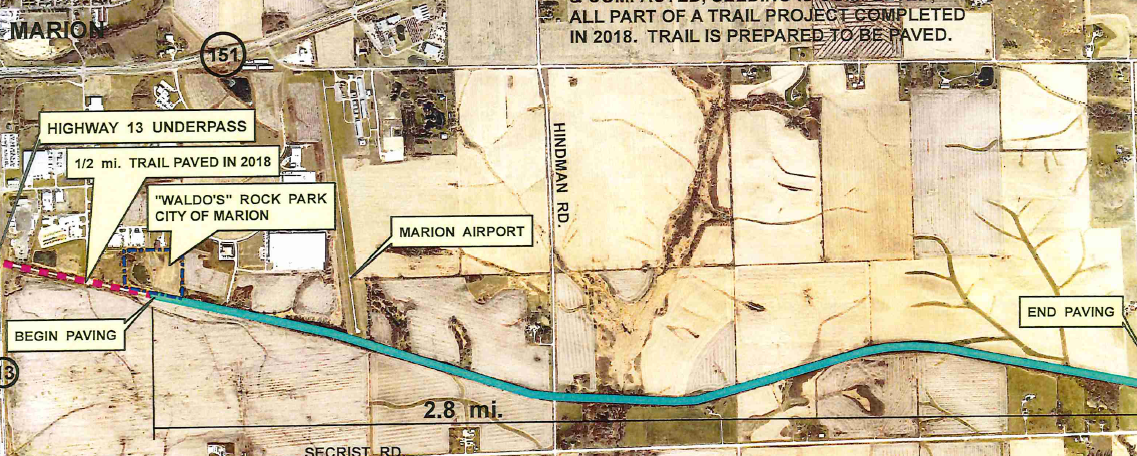 Return to List of Applications Recommended
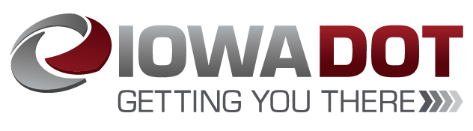 Keokuk Riverfront Trail 
(Keokuk)

This project will construct a 1.0-mile trail along Keokuk’s riverfront. Beginning at Victory Park and heading southwest ending at the Boat Ramp.

Total Cost:    $   1,182,371	
Requested:   $   493,595 (42%)
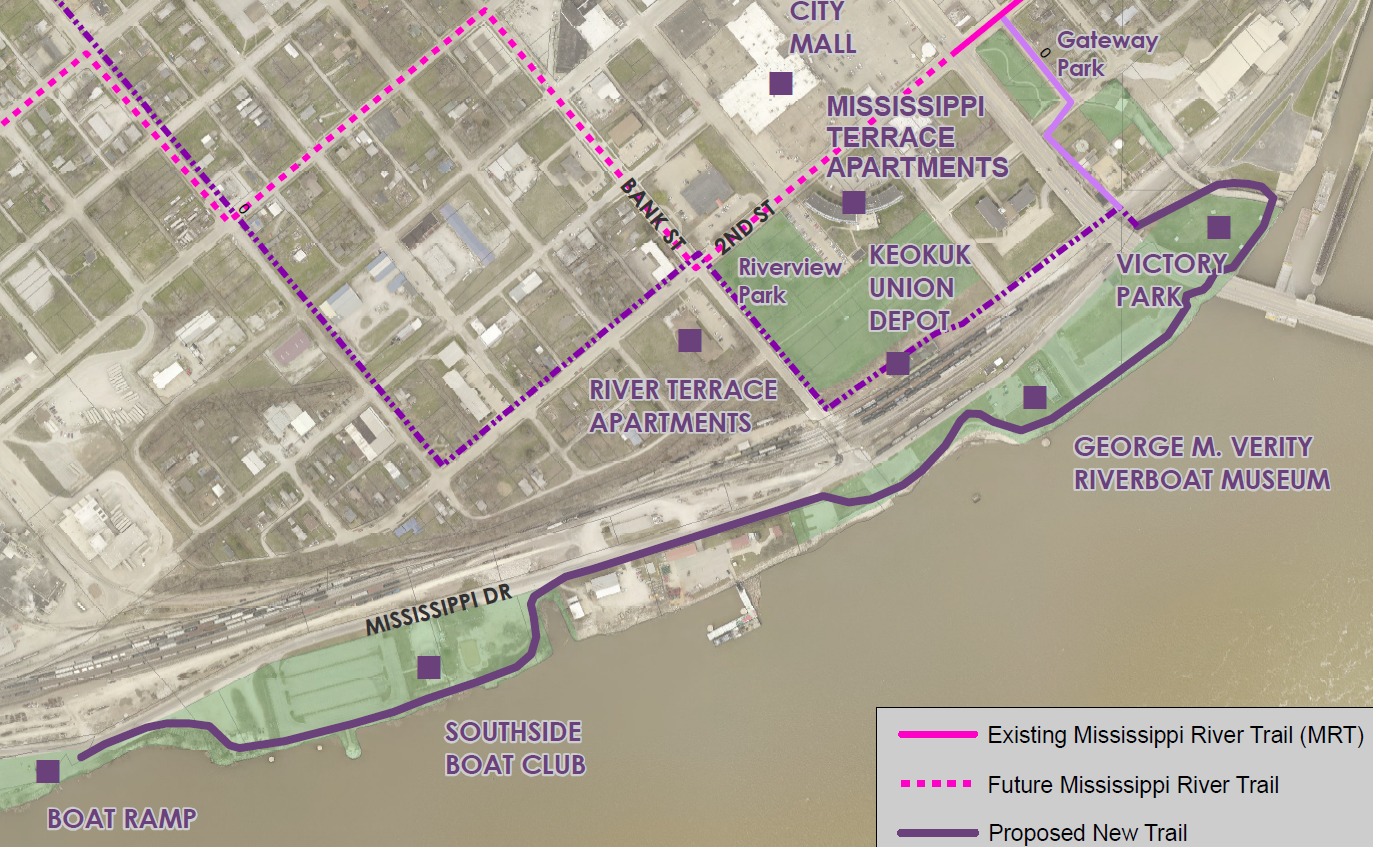 Return to List of Applications Recommended
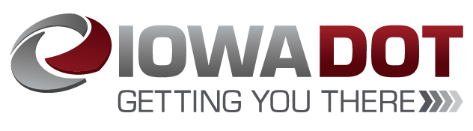 List of Applications Not Recommended for Award
Return to List of Applications Recommended
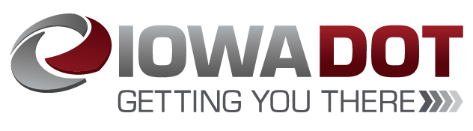 List of Applications Not Recommended for Award
Return to List of Applications Recommended
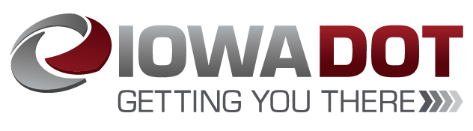 List of Applications Not Recommended for Award
Return to List of Applications Recommended
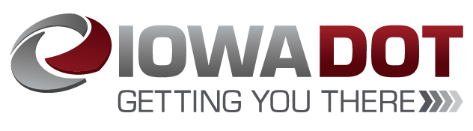 List of Applications Not Recommended for Award
Return to List of Applications Recommended
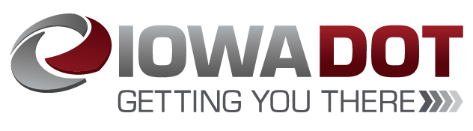 List of Applications Not Recommended for Award
Return to List of Applications Recommended
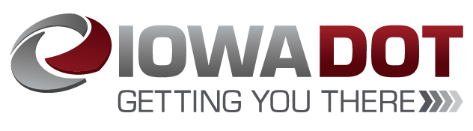 List of Applications Not Recommended for Award
Return to List of Applications Recommended